TALA Strategy:  Frayer Model
Presented By:  Alma Sanchez
TLI Teacher Specialist
Outcomes
Learn how to choose words for use of the Frayer model
Learn how to plan for vocabulary instruction
Understand the importance of quick and accurate word recognition
Learn how to make definitions useful to students
Learn the routine in teaching new vocabulary words to students.
Learn how to modify frayer model for common words
How Many Words Should Be Taught?
Students need to learn about 3,000-4,000 words per year to maintain average vocabulary growth
				(Baumann & Kame’enui, 2004)
Many students with low vocabularies need to learn more words to make progress toward catching up with their peers.
Students must learn through direct instruction and incidentally through exposure and wide reading
[Speaker Notes: Direct instruction-teacher focused and in small groups, broken up by chunks]
Planning for Vocabulary
When deciding whether to use the expanded instructional routine, consider whether the word is:
Critically important for comprehension
Frequently encountered
A multiple-meaning word defined differently in other contexts
The Importance of Quick and Accurate Word Recognition
Fluent reading (quick, smooth, accurate reading) depends on recognizing many words immediately “at sight” and efficiently identifying unfamiliar words.
(Torgesen et al., 2003)
Poorly developed word recognition skills, and a resulting lack of reading fluency, are among the greatest sources of reading challenges.
(Rasinski & Padak, 1998; Torgesen et al., 2003)
Concentrating on identifying words reduces the amount of concentration that can be devoted to comprehension.
(National Institute of Child Health and Human Development, 2000; Samuels, 2002)
Making Definitions Useful to Students
Looking up words in the dictionary is not effective for helping students learn new words.
(Scott & Nagy, 1997)
							
Teaching students only formal definitions does not significantly or reliably improve comprehension.
(Baumann & Kame’enui, 1991; Stahl & Fairbanks, 1986)
It is more useful to explain the vocabulary words in simplified, natural English terms before a reading…
(Beck, McKeown, & Kucan, 2002)
…and to use formal dictionary definitions after  the word has been encountered in text.
(Nist & Olejnik, 1995)
Routine in Teaching New Vocabulary Words to Students
Select the words to teach
Select words for your unit that will be taught
Pronouncing and defining the words
Pronounce the word for the student(s) and have them repeat the pronunciation with you
Provide a student friendly definition of the word and check for understanding (some words may be cognates)
Generating examples and nonexamples
Making Examples and Nonexamples Useful
Closely related to topic and characteristics
Synonyms and antonyms
Concrete
Personally or culturally relevant
Frayer Model: Language Arts
Memoir
Frayer Model: Math
polygon
Frayer Model: Science
Physical property
Frayer Model: Social Studies
Human migration
Frayer Model: Modified for Special Populations
Animals/animales
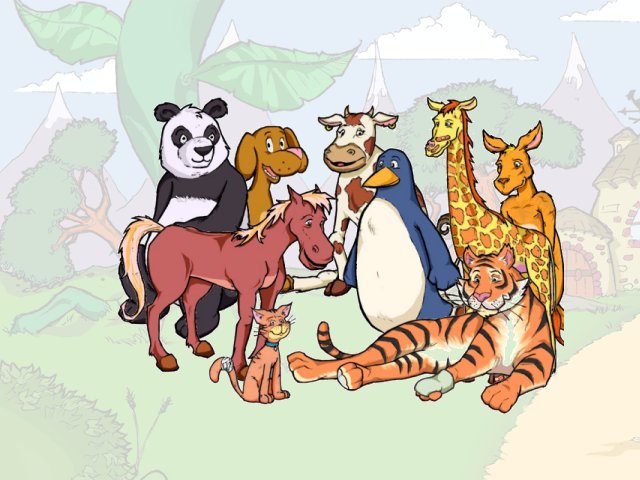 Useful Web Sites
Student –friendly definitions
http://www.oup.com/elt/catalogue/teachersites/oald7/?cc=global
Idioms
http://dictionary.cambridge.org/results.asp?dict=A
Math terms
http://www.mathwords.com/